Joyful, Joyful We Adore Thee
HYMN TO JOY
8.7.8.7.D
4/4
G/B - MI

Verses: 4
PDHymns.com
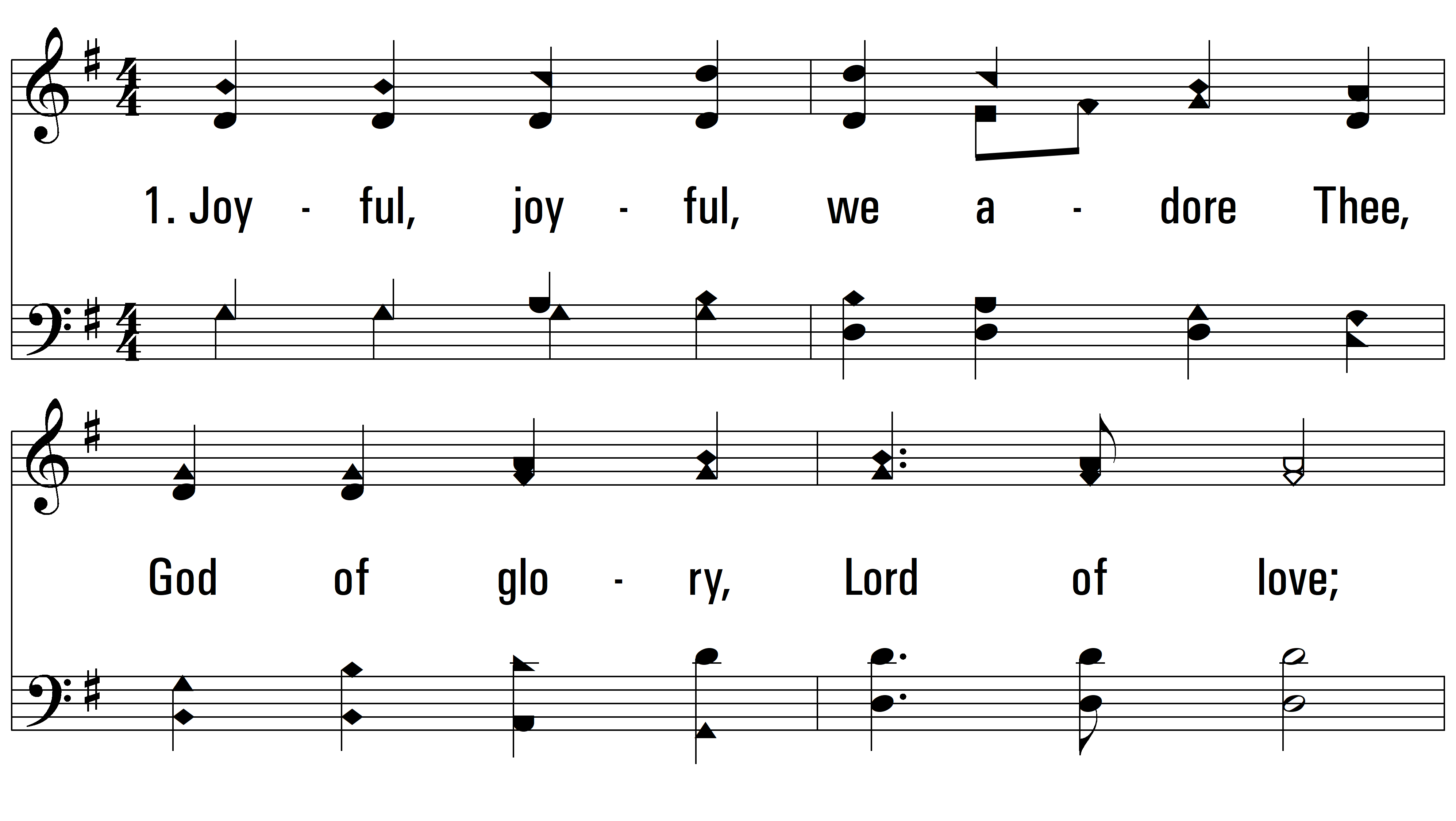 vs. 1 ~ Joyful, Joyful We Adore Thee
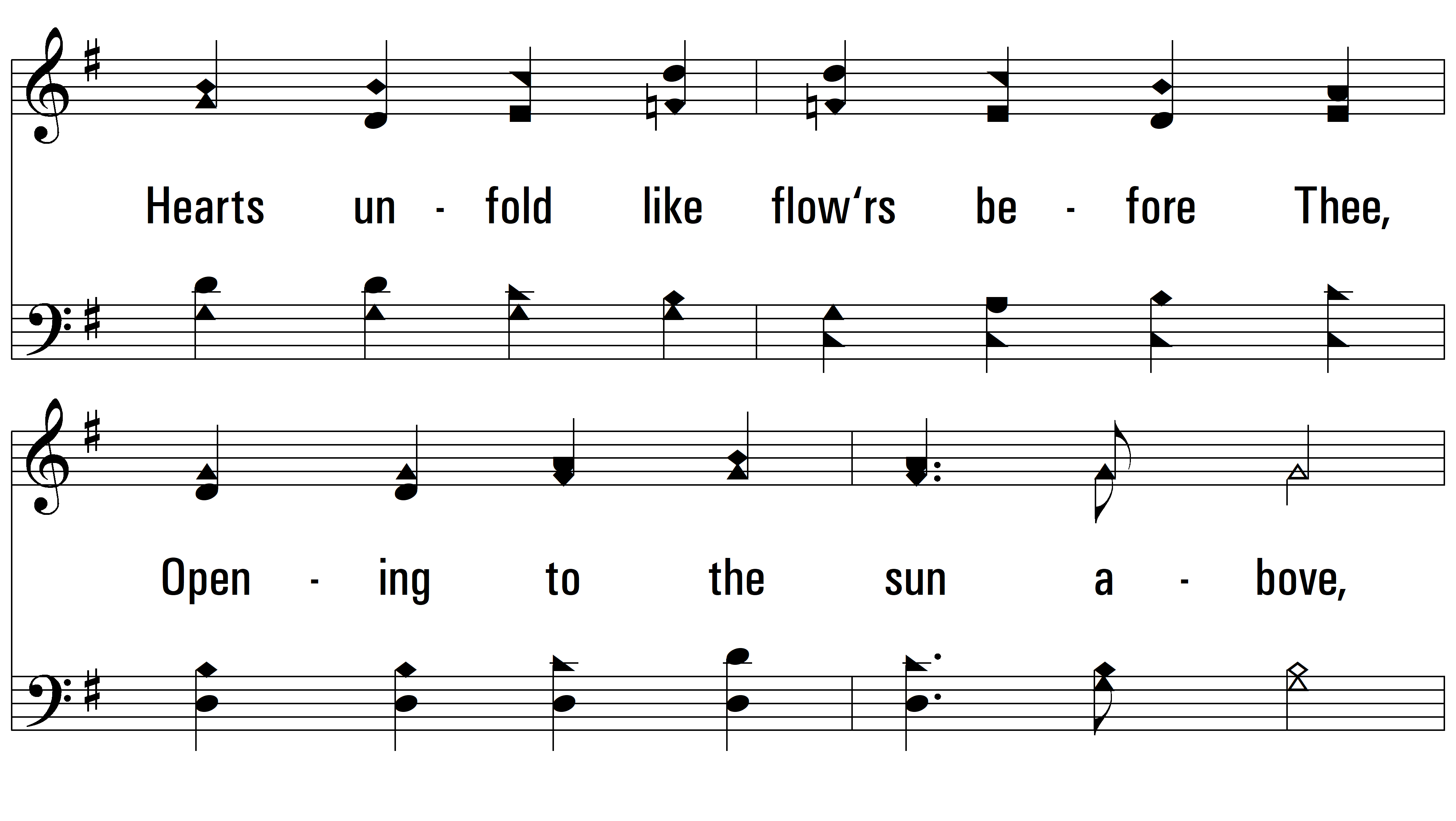 vs. 1
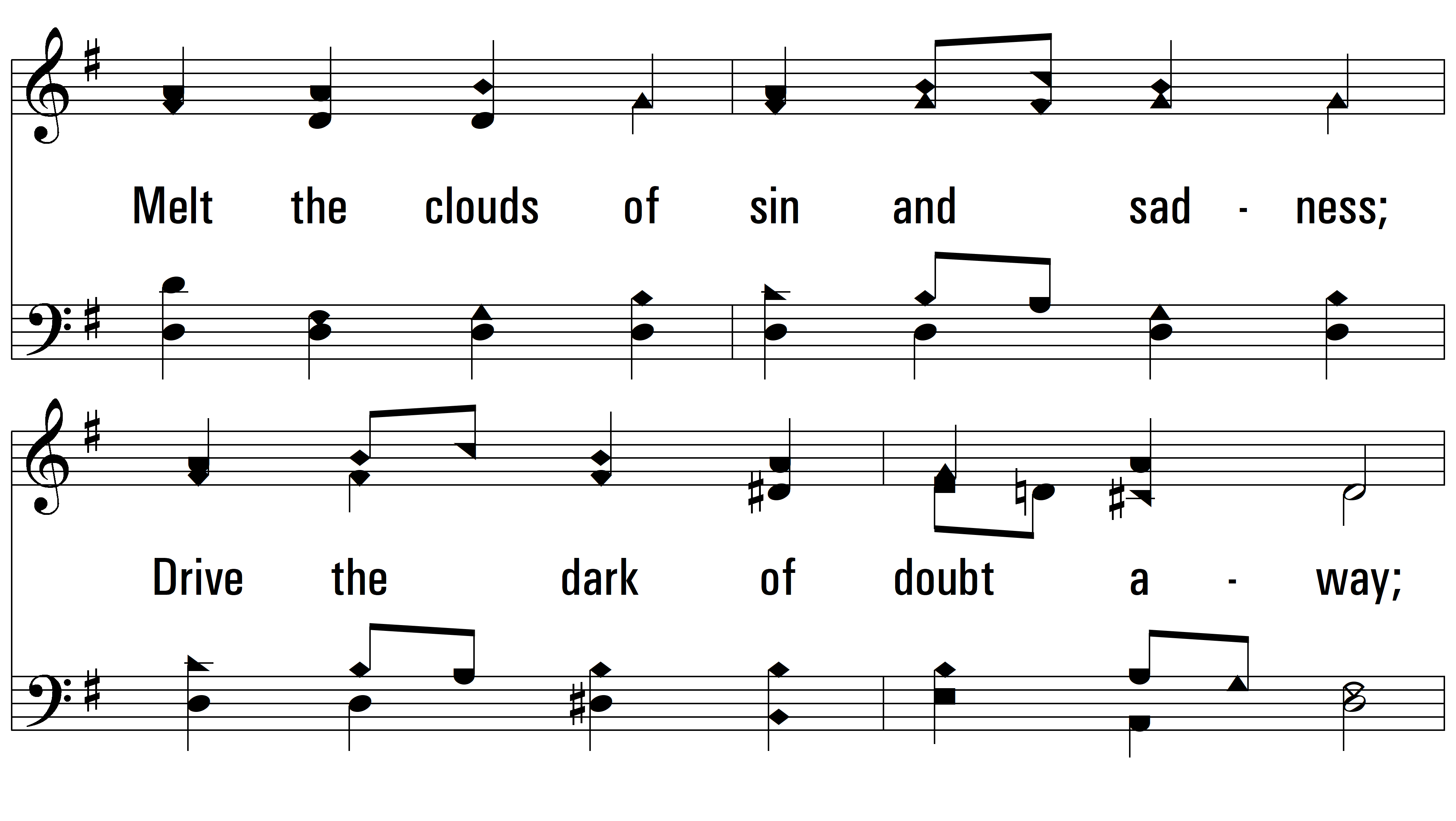 vs. 1
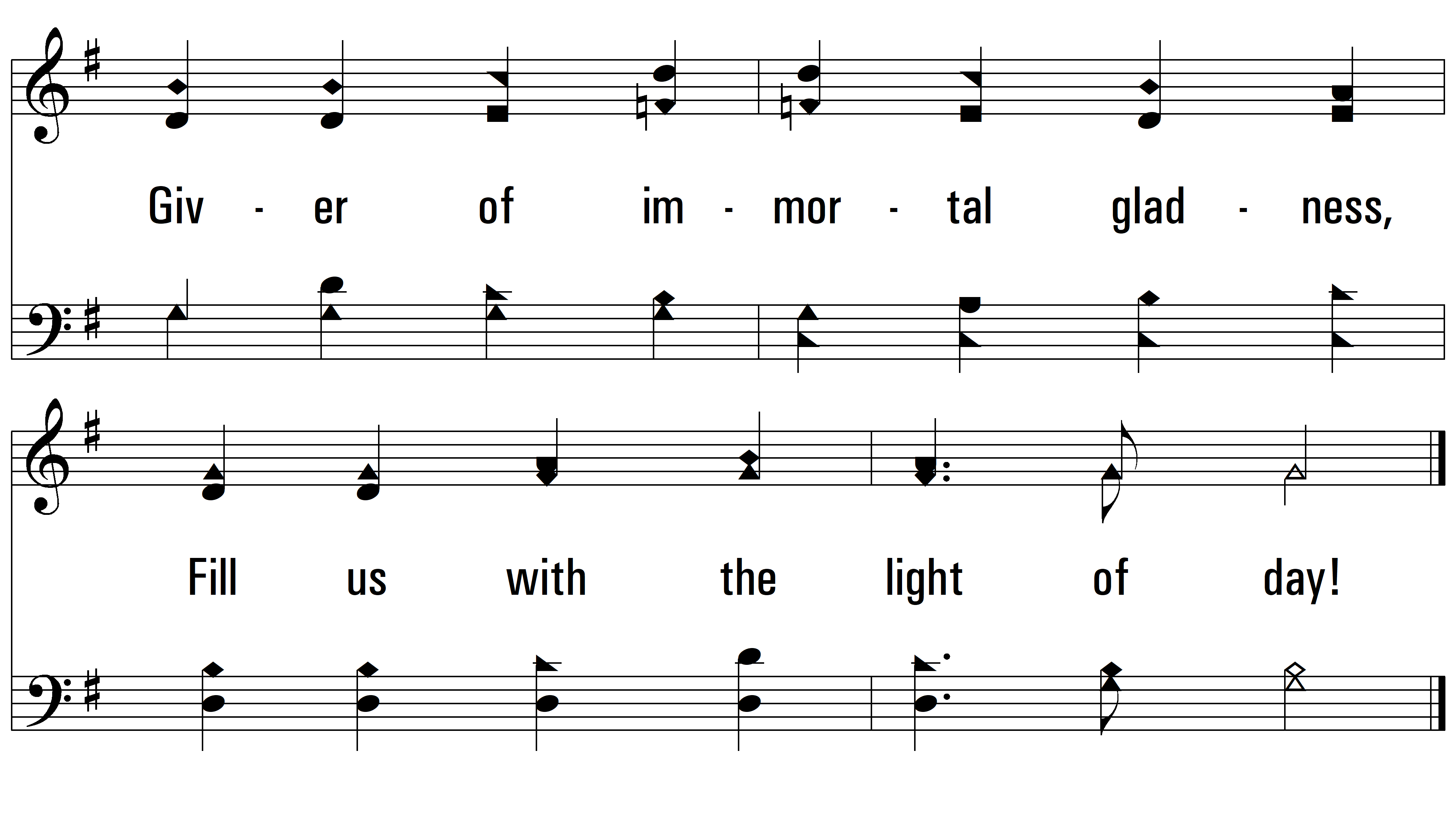 vs. 1
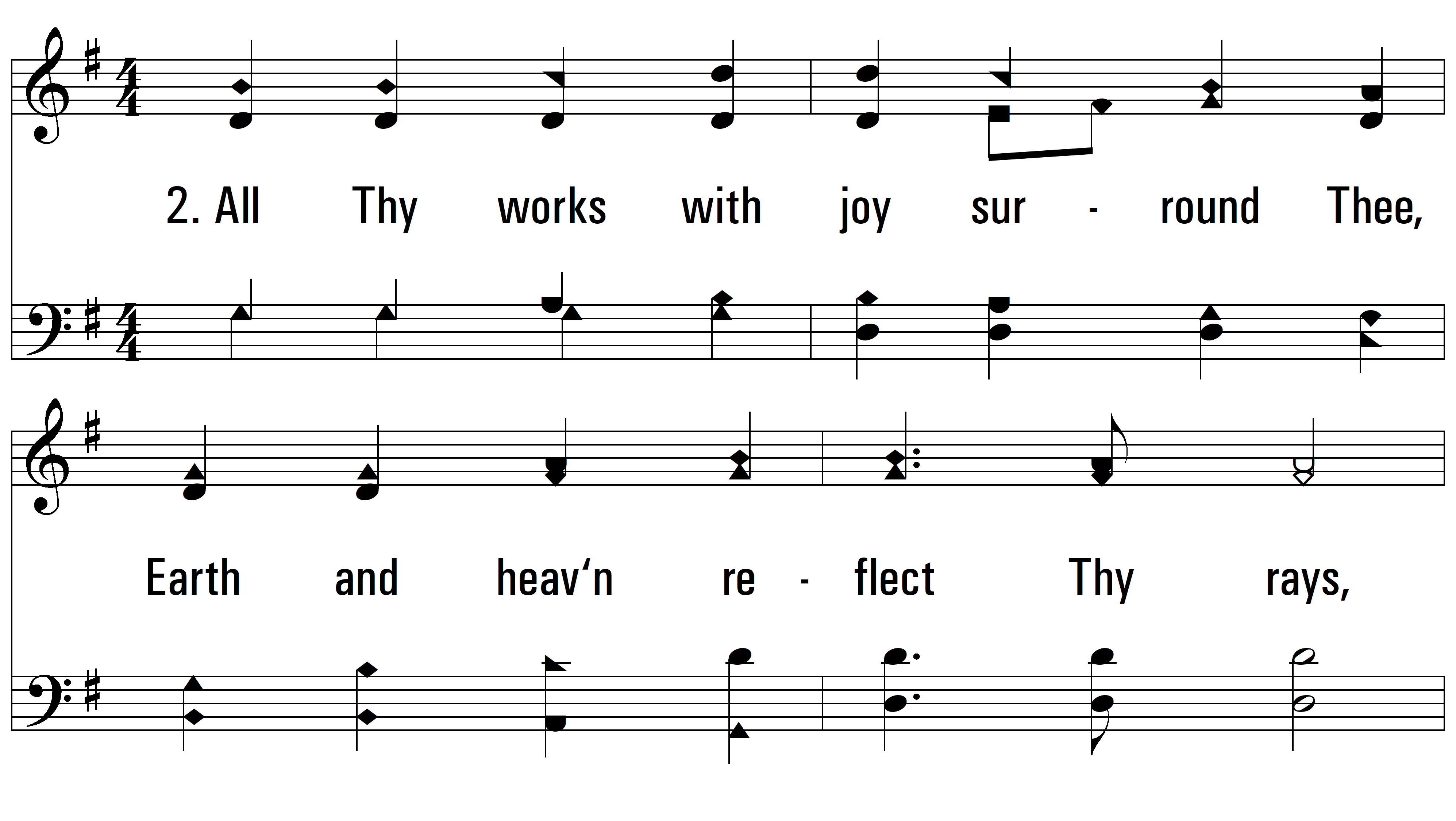 vs. 2 ~ Joyful, Joyful We Adore Thee
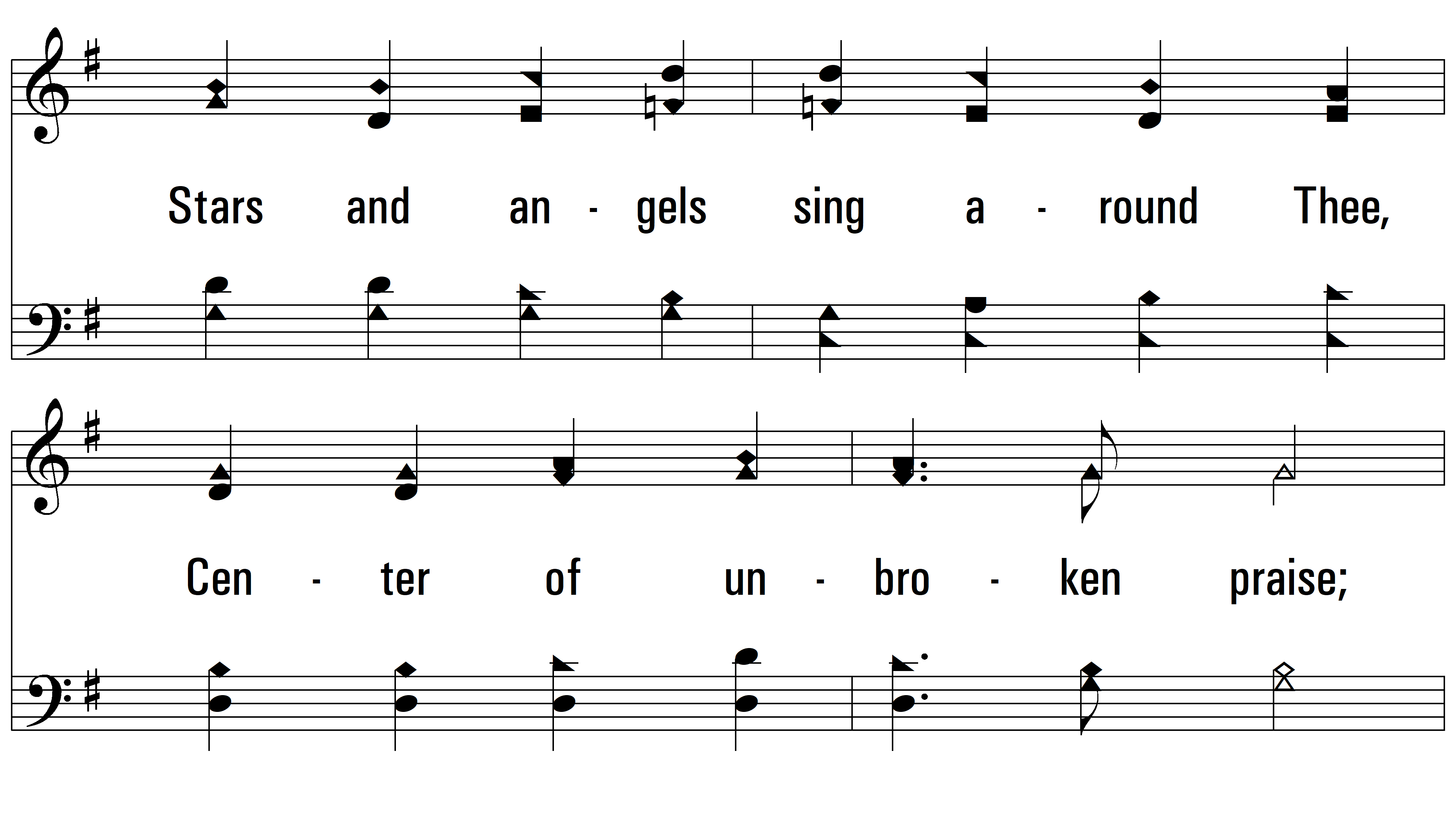 vs. 2
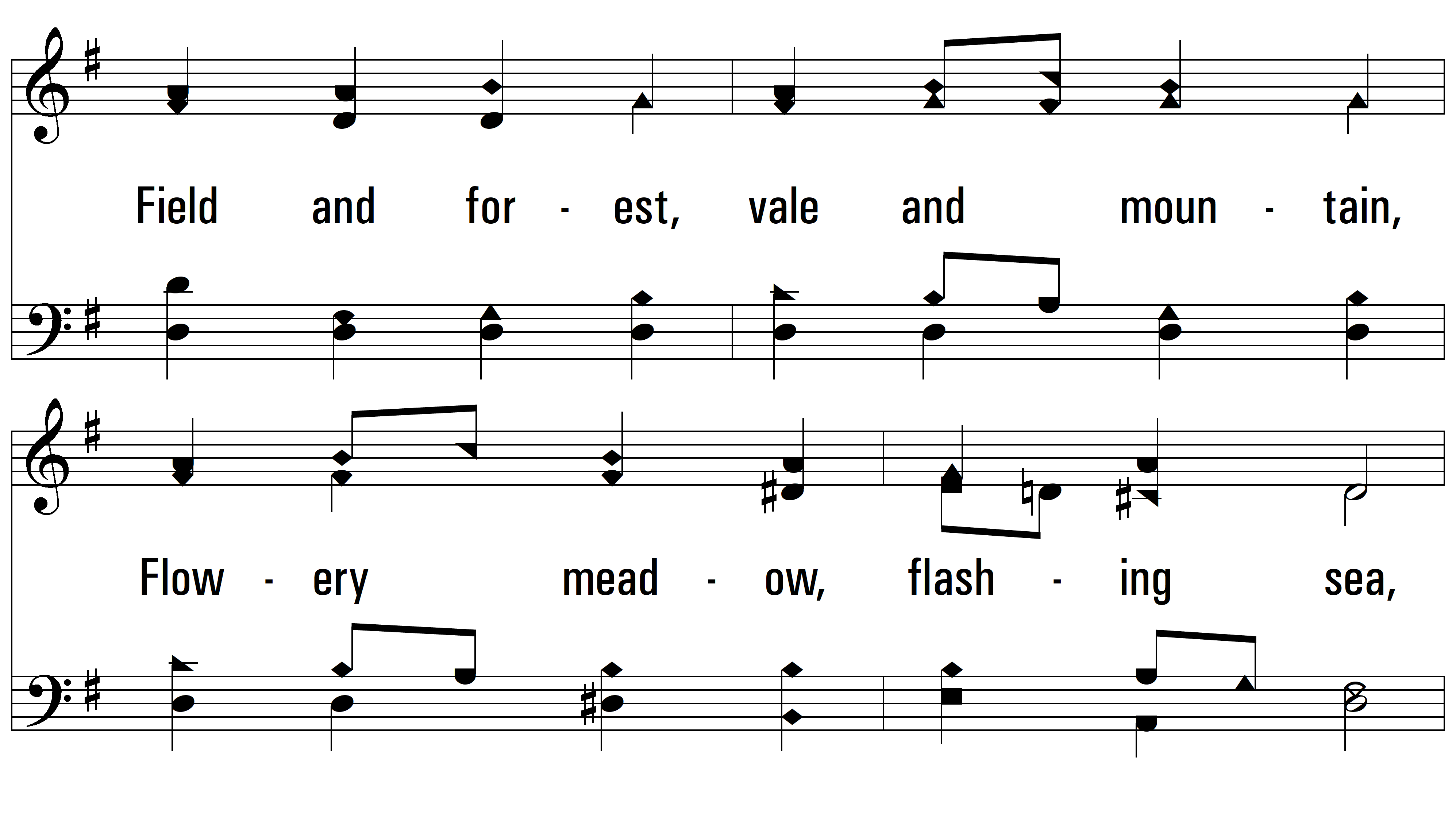 vs. 2
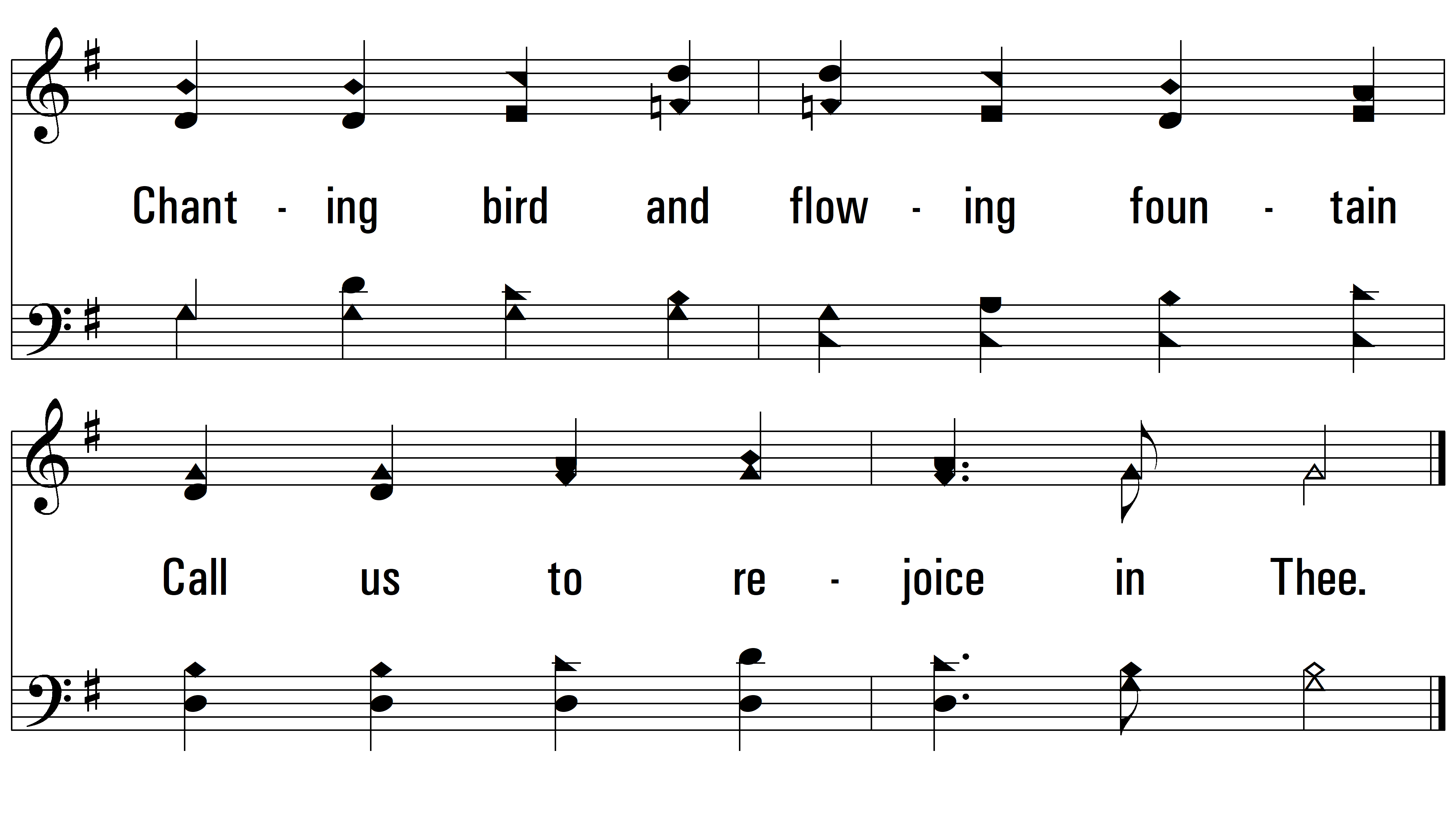 vs. 2
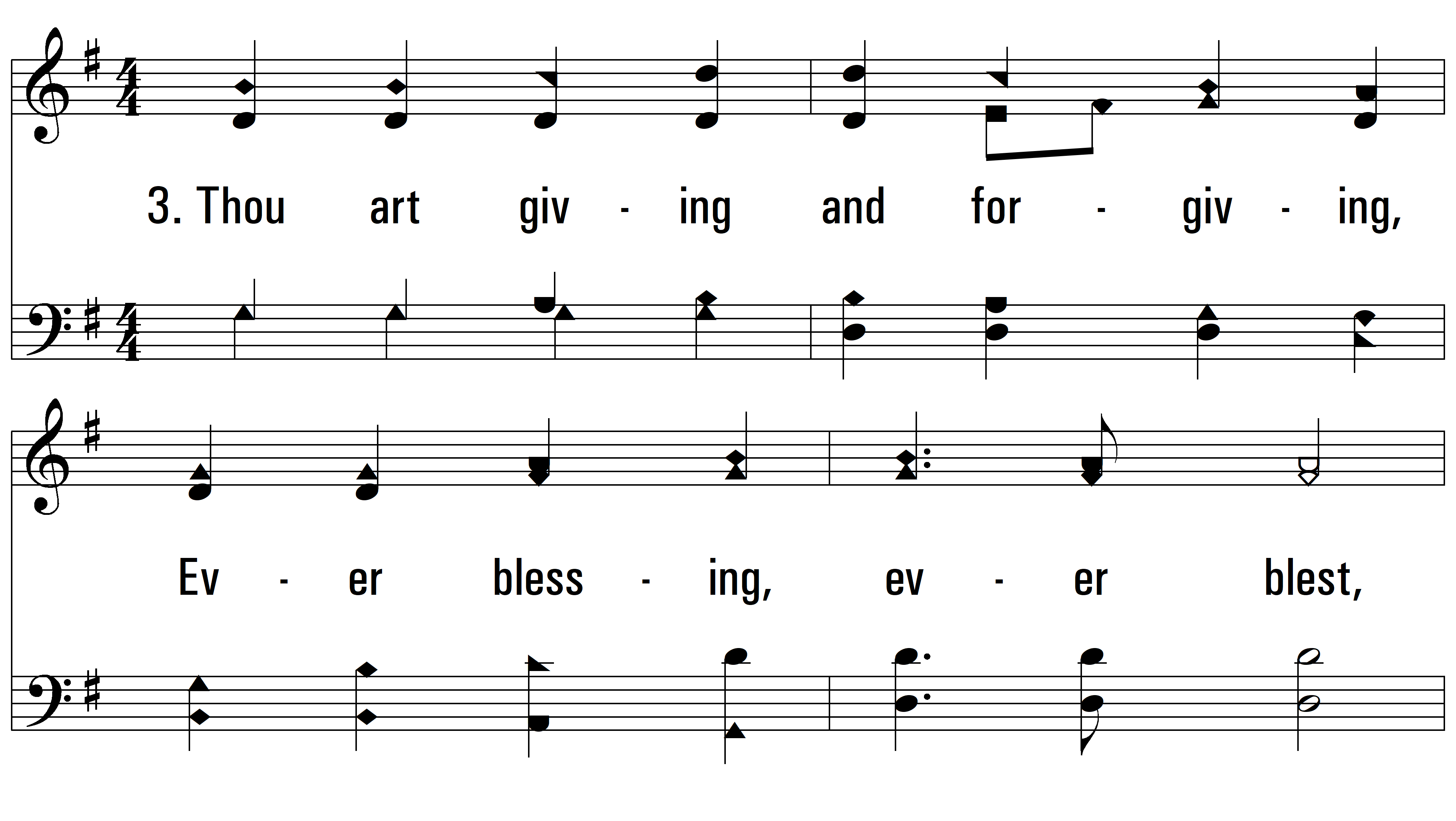 vs. 3 ~ Joyful, Joyful We Adore Thee
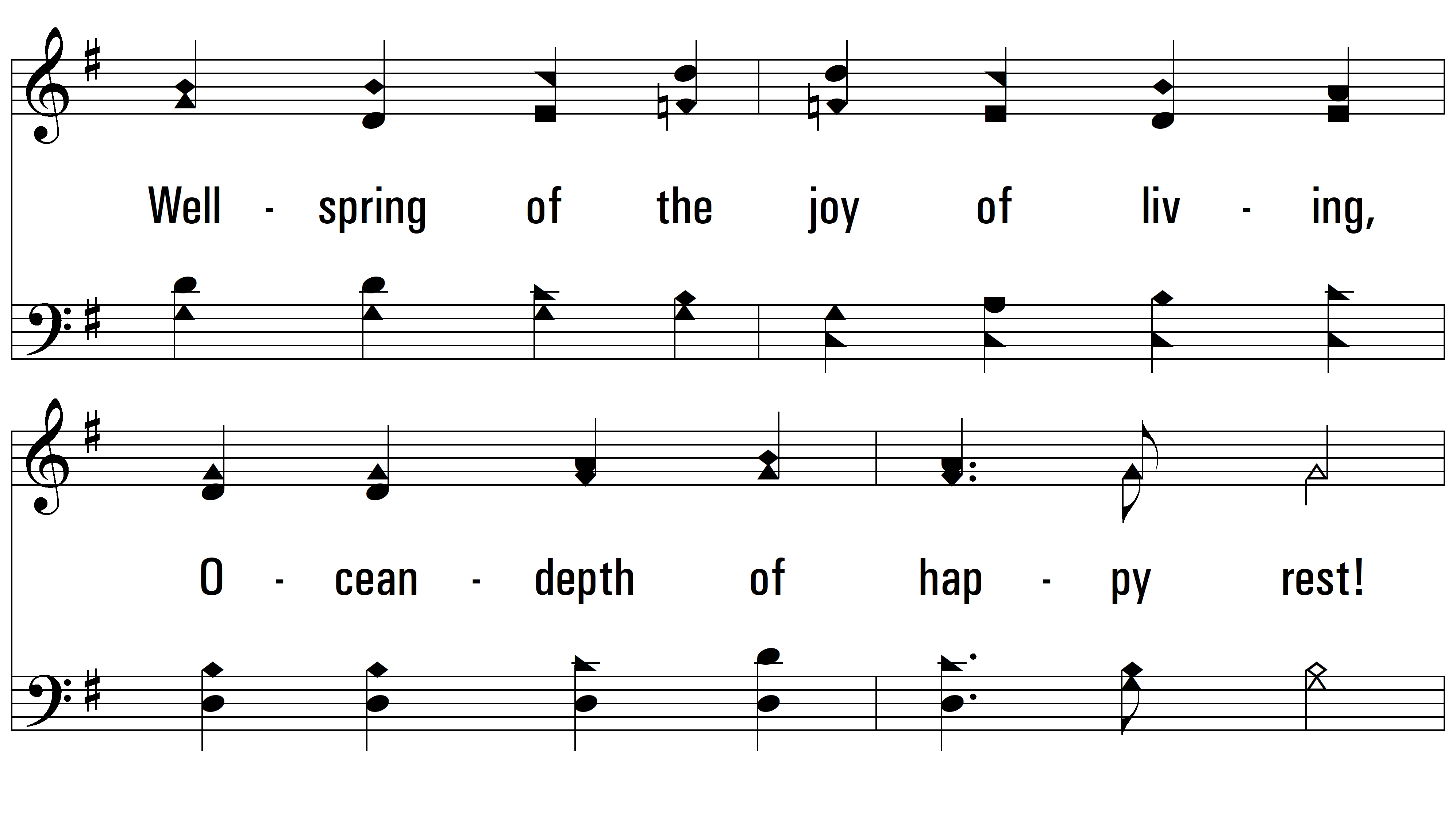 vs. 3
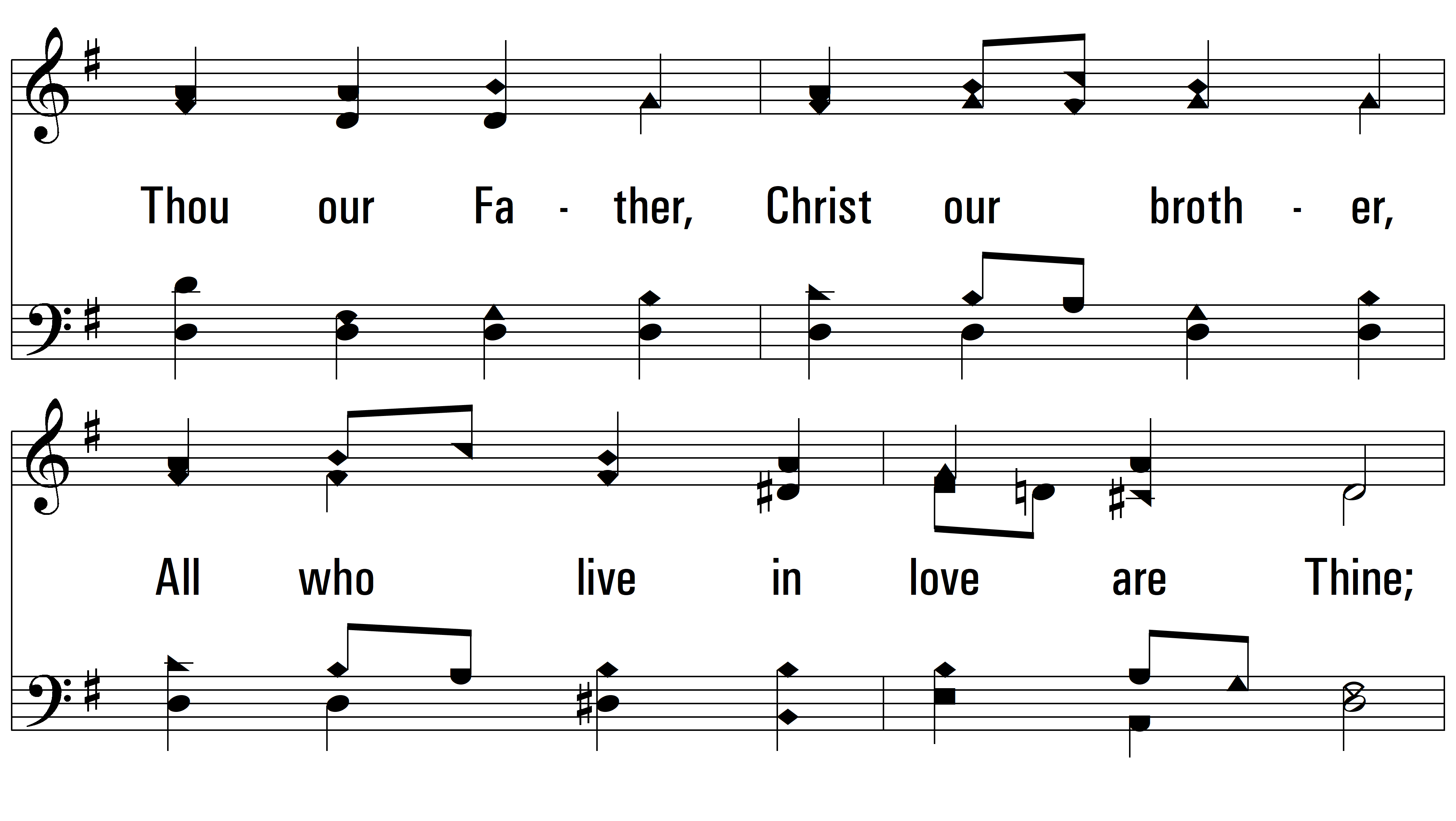 vs. 3
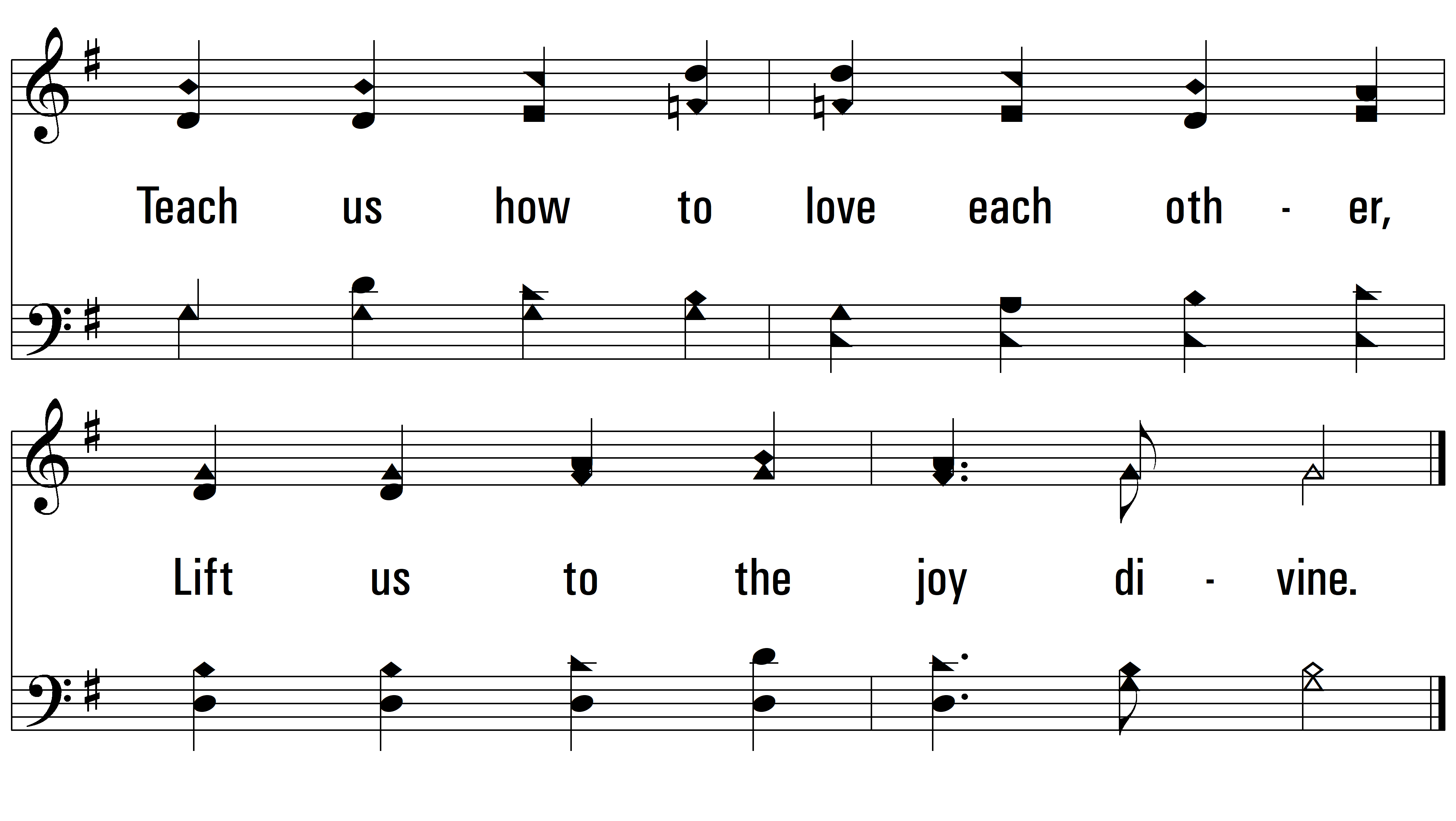 vs. 3
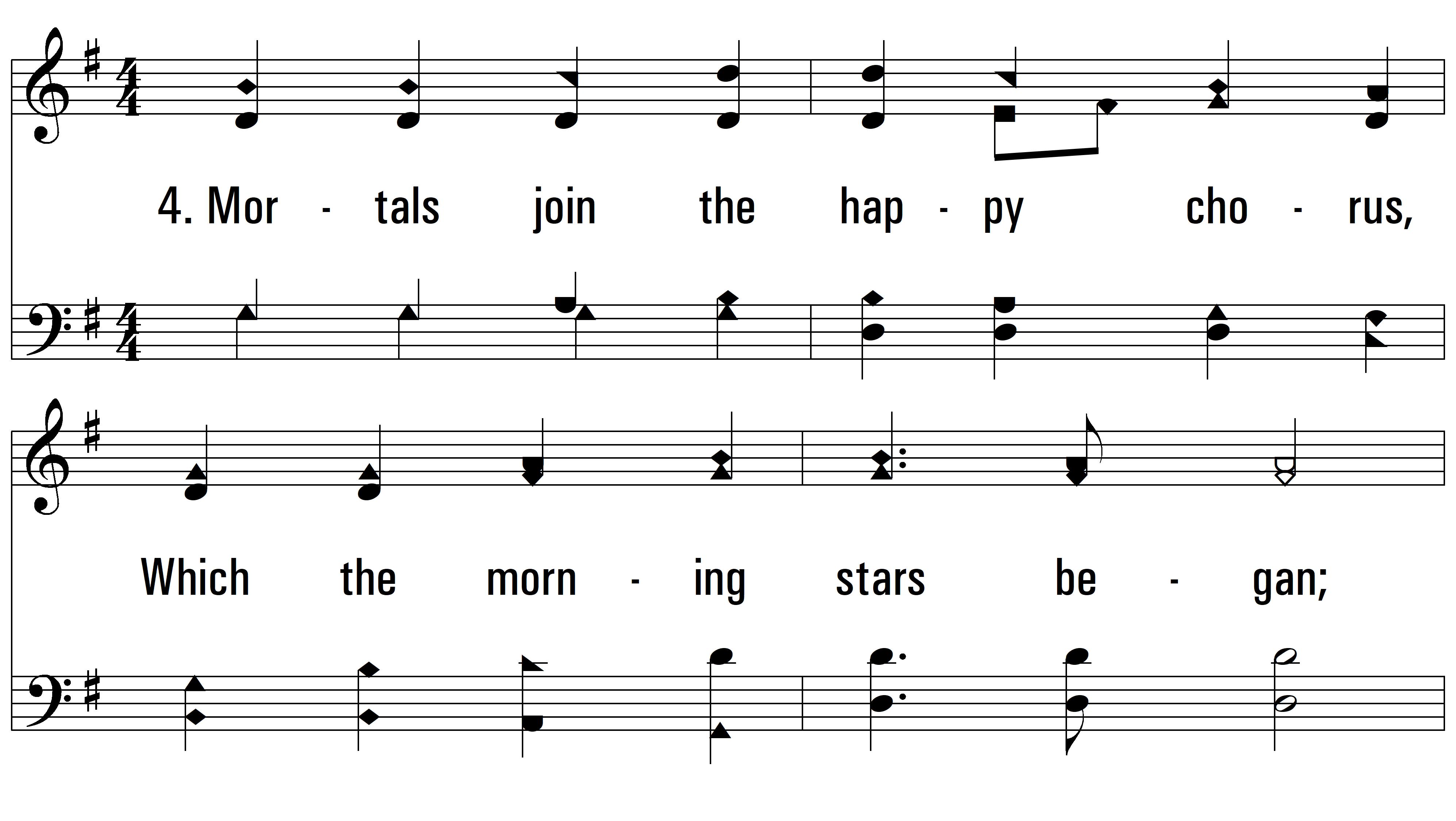 vs. 4 ~ Joyful, Joyful We Adore Thee
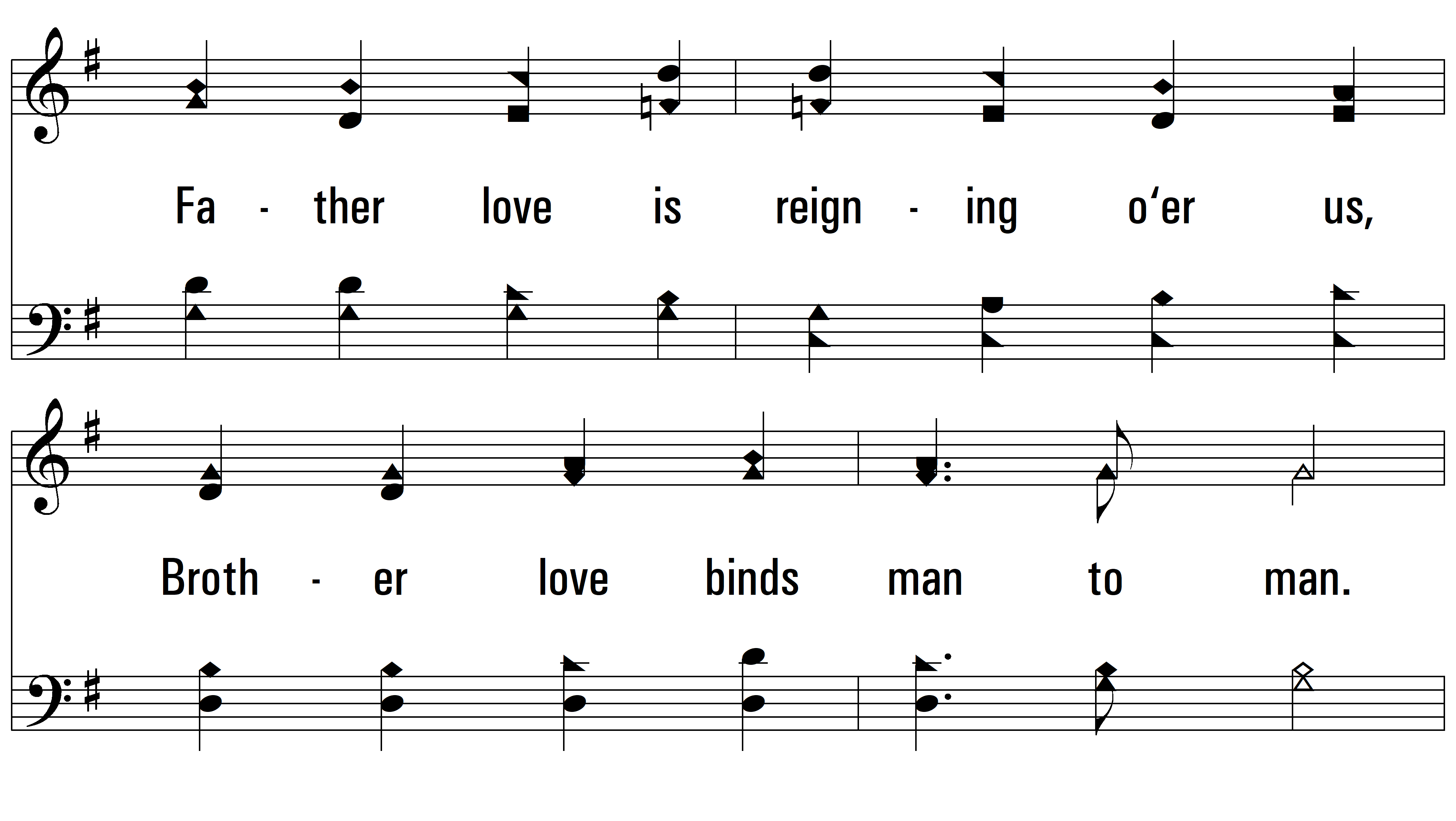 vs. 4
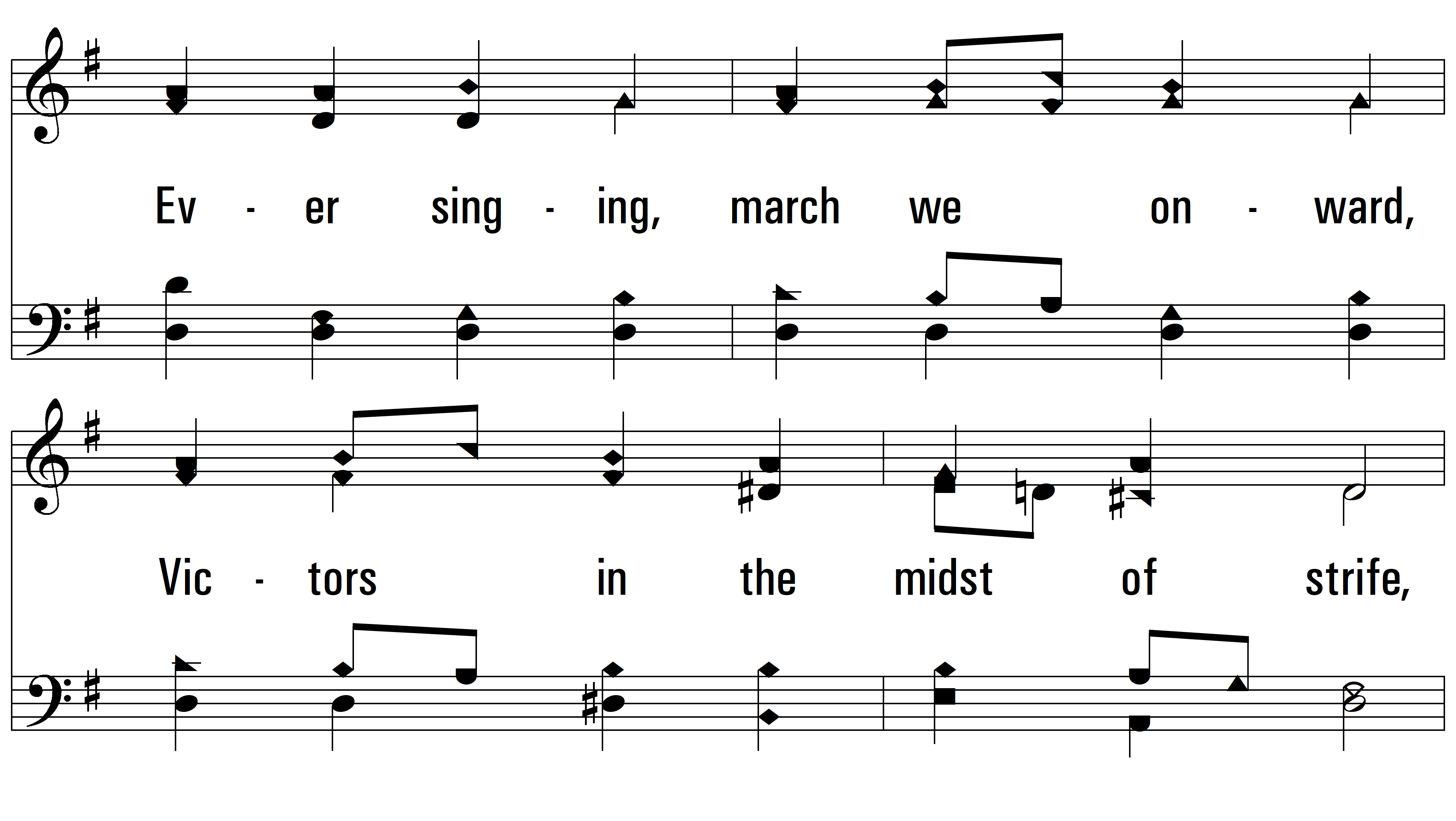 vs. 4
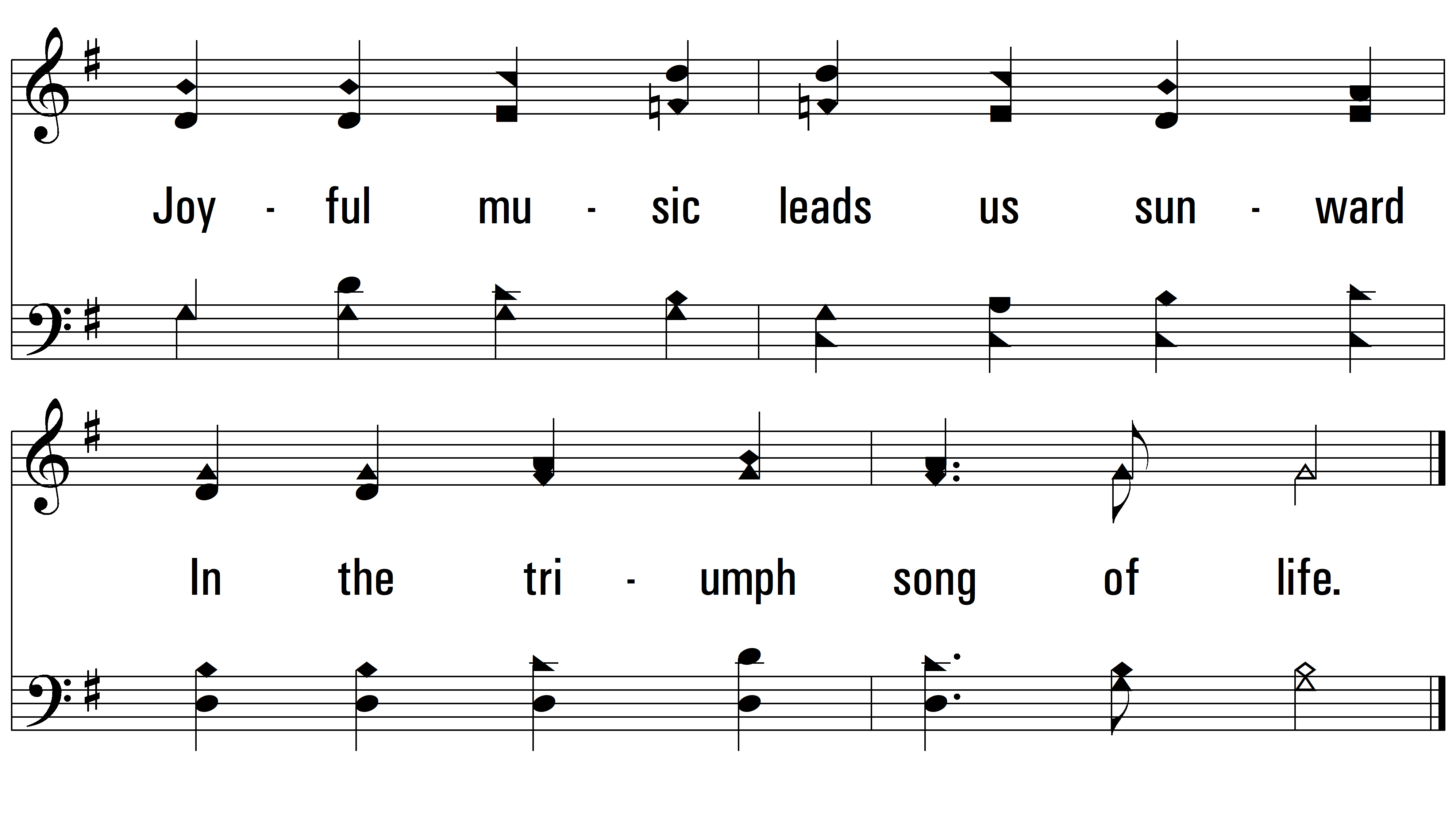 END
PDHymns.com
vs. 4